Project Overview: XXCompanyName & Switch Automation
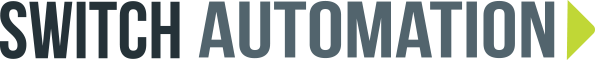 The Switch Platform is a next-generation facilities management tool designed to help your team save time and money. Switch Automation is working with Walmart to enhance existing building operations by connecting systems and data to provide real-time visibility into your building performance and implement data-driven optimization strategies.
Key benefits
As you work with the Switch team and Platform, you’ll easily be able to:
5
6
7
8
1
2
3
4
Identify critical and emerging building issues right away

Make confident decisions based on accurate, current information

Prioritize action items and focus resources where they’re needed most

Proactively maintain systems and equipment
Ensure vendors meet your standards for quality and performance

Improve tenant comfort and reduce service calls

Reduce operational and capital costs

Control your building operations from a single user interface
What happens next?
Switch's Engineering Services team will collaborate with your site and leadership teams to:
1 Integrate
Install a Switch IoT appliance in your building to discover all relevant data points in your BMS. 


2 Deploy
Define customized Smart Alerts that trigger low, medium and high severity alarms when building operations deviate from your desired conditions. Trigger email notifications as needed.
3 Onboard
Train your team to use the Platform to view real-time building data; create relevant dashboards; identify improvement opportunities and diagnose root causes.


4 Identify & Prioritize 
Analyze and prioritize opportunities based on urgency and cost-savings. Use data to hold vendors accountable for paid work.
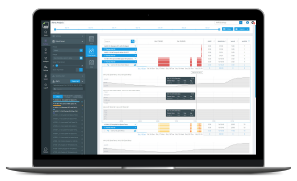 Switch Automation 2019 © All Rights Reserved
Success Stories
While each building is unique, we work with all of our customers to save operational costs and increase team efficiency. We look forward to working with you to replicate these types of wins at your sites:
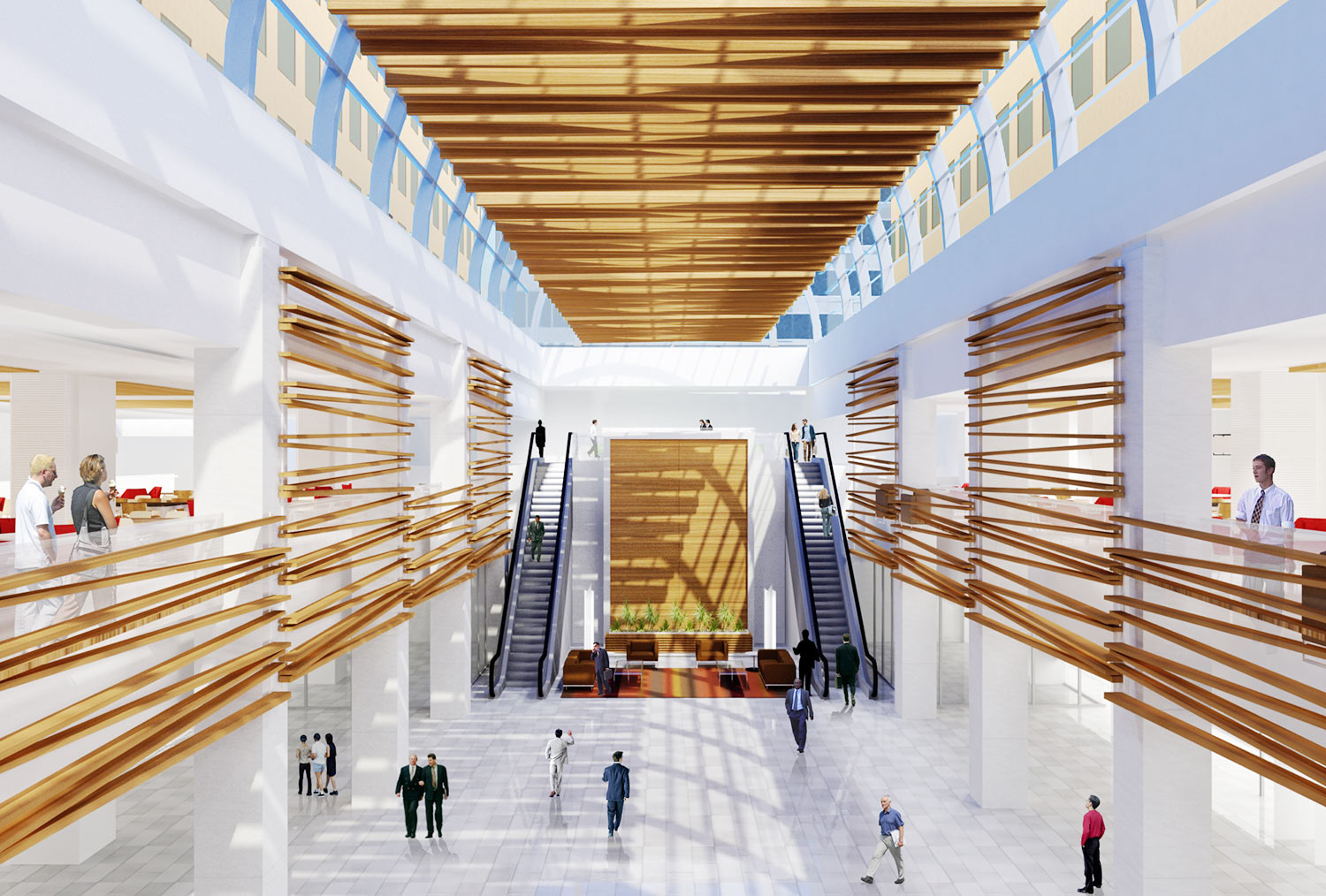 The Site: Class-A Office
The Discovery: Common hot water supply temps 5+ degrees colder than individual boiler leaving temps
The Root Cause: Open boiler isolation valves left over from a testing and balancing (TAB) sequence that was inadvertently left in place after commissioning
The Repair: Adjusted control sequences with simple changes
The Result: $20,000 annual savings in AHU, pump and boiler operation
The Site: Shopping Mall
The Discovery: Widespread cold space temperatures 
The Root Cause: Control failures from the BMS – controllers, units and components were offline
The Repair: Quickly restored basic functionality to 30% of RTUs
The Result: 60% improvement in occupant and tenant comfort (i.e. amount of time within setpoint ranges)
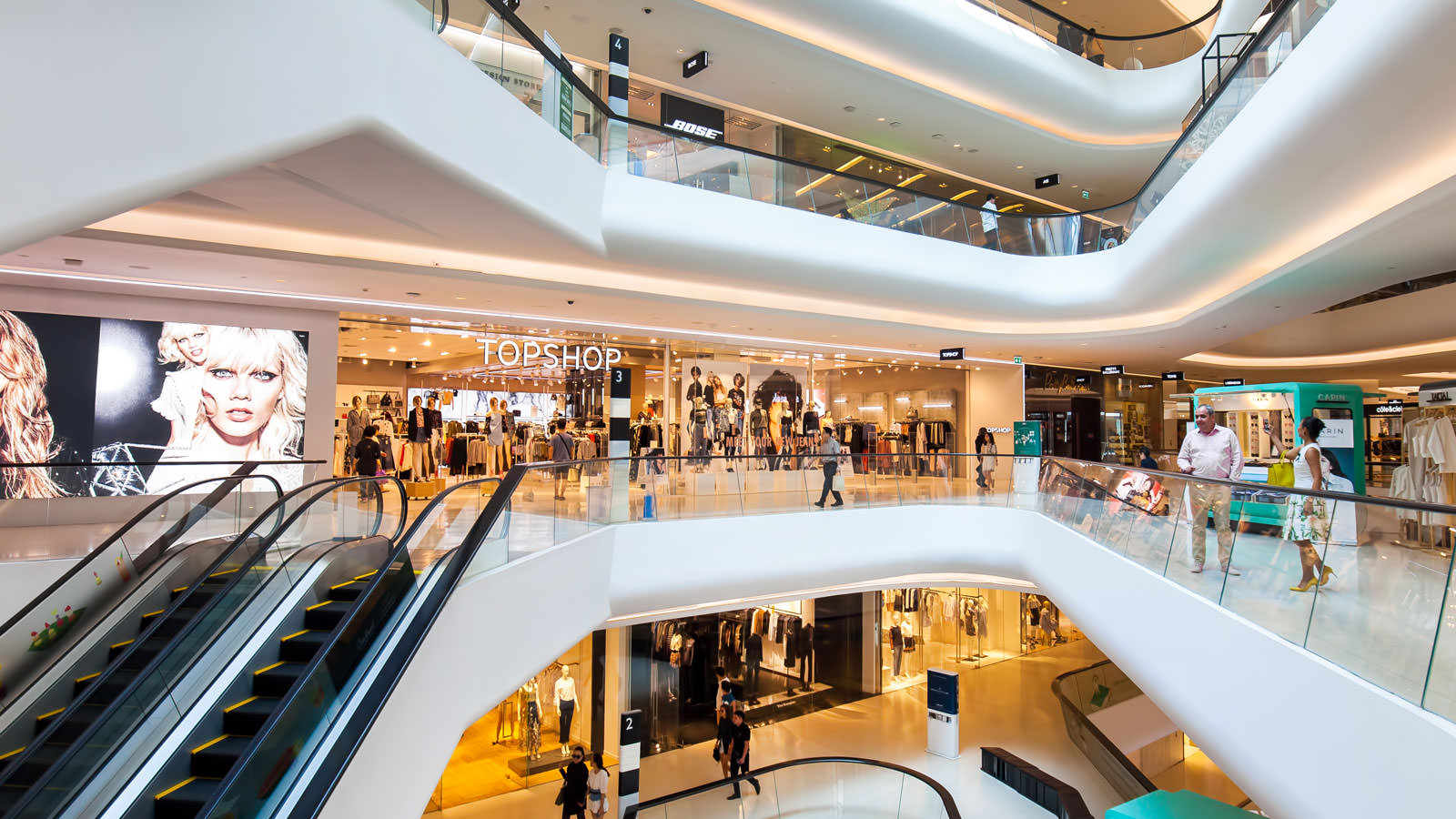 Questions?
Send us a message and we’ll help you make the most of the Switch Platform!
helpdesk@switchautomation.com
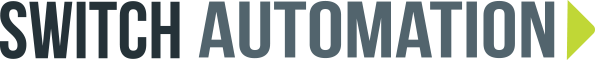